Kommentarer på dialogmøte i Ruter
26.September 2014
Markedssituasjonen- basert på rutekm i kontrakter med fylkeskommunene
Kilde: Kontraktsoversikt fra Kollektivtrafikkforeningen,SSB
2
[Speaker Notes: 85 % av markedet er ute på konkurranse om man regner med Sunnfjord og Austagder.

Frå  som å regionale selskaper  til  nasjonale aktører
Ofte del av større transport konsern
Nettbuss buss, tog og virkshomhet i Danmark, Sverige
Boreal båt buss ferje trikk
Torghatten båt, buss, ferje  og no også fly
Tide, Danmark]
Resultater for  bussnæringen(ordinært resultat før skatt)
Kilde: Proff forvaltning
3
[Speaker Notes: Økonomisk utvikling

Omsetning i 2012 er 12, 4 milliarder

Prognosene for 2013 er utfordrende]
NHO Transports utgangspunkt
Utvikling av standardkontrakter eller veiledere
Juridiske vilkår
Prising av kontrakter
Bruk av materiellbeskrivelse
Insitamentsbeskrivelser
Indeksregulering

Balanserte kontrakter
Bruk av bussindeks
Mer balansert risiko for utvikling trafikkbildet
Balanserte endringspriser
Gjensidige opsjoner
Kun bruk av insentiver på områder hvor selskapene har reell påvirkning
Konkurransenøytrale frikort bestemmelser
Kontantfri kollektivtransport
4
1 Konkurransegrunnlaget
Bra med åpning for parallelle tilbud
Materiell 
Oppgaveløsning
Drivstoff

Må sikre mulighet til å fase inn ny teknologi i løpet av kontraktsperioden

Avklare anleggssituasjon
Anlegg bør være del  av konkurransegrunnlaget
Anleggets kvalitet  og behov for oppgraderinger må være kjent.

Beskrive trafikkutfordringene i perioden
5
2.  Behold dagens prinsipper for prising av ruteproduksjon/endringer
Buss/Vogninnsats

Rutekm

Rutetimer
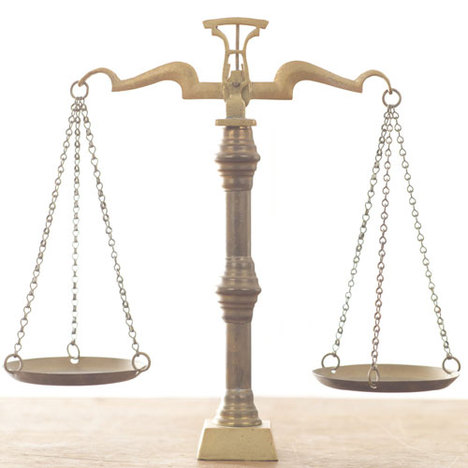 6
3. Gebyrer erstattes av objektive målinger av kvalitet
Kutt i gebyrlistene

Dagens gebyrlister bør erstattes av objektive målinger av kvalitet og måles mot et fastsatt 0-nivå i kontraktene, som danner grunnlag for et bonus/malussystem

0-nvået bør ligge fast i perioden. Det må ikke bli vanskeligere å oppnå bonus i løpet av kontraktsperioden. 

Insitamenter på inntektsutvikling  må være på områder hvor  selskapet har reell påvirkning.
7
5. Bruk standard bussmateriell
Positiv utvikling i de siste anbudene

Stille ikke krav til teknologi men krav til å oppfylle fossilfrikravet fra 2020.

Gi større mulighet til fase inn nytt materiell  løpende i kontraktens levetid


Operatøren har eierskapet til materiellet
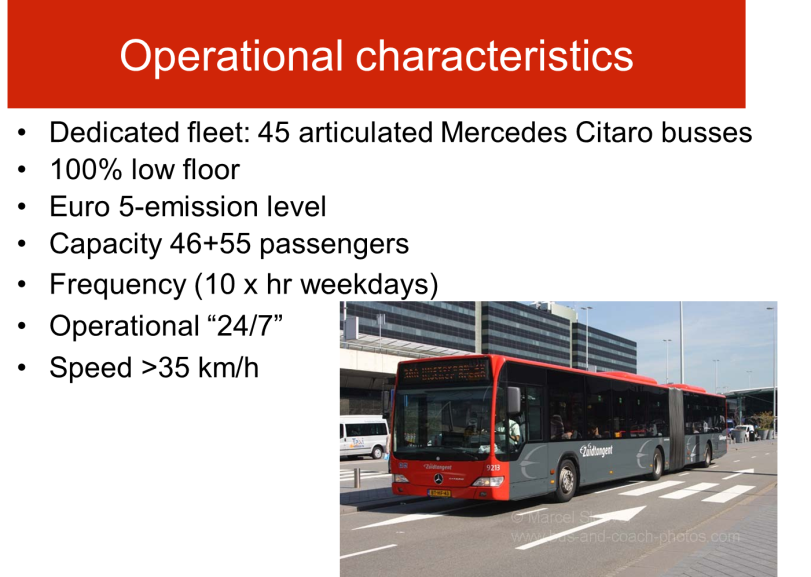 8
Ved krav om bruk av biogass
Biogassleveransen må være på plass ellers bør det vurderes annen teknologi underveis i anbudsperioden.

Ved biogasskrav må oppdragsgiver gi full dekning drivstoff kostnadene fordi det er fravær av biogassmarked.
9
7. Indeksregulering av kontrakter
100 % av den totale godtgjørelsen skal reguleres

NHO Transport anbefaler at regulering bør skje minst 4 ganger i året

Første regulering skjer ved driftsstart/oppstart av oppdraget basert på kjent verdi ved innlevering av anbudet

Bruk kostnadsindeks for buss
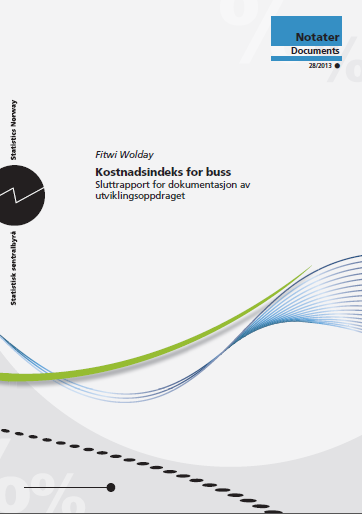 10
Bruk bussindeksen, det vil trolig gi lavere risikopåslag!
Reparasjon og vedlikehold, administrasjon vs kpi-regulering
Lønnsutvikling - Buss vs frontfaget
Kilde: SSB
11
8. Rekruttering
Ruter som del av fylkeskommunene og Spekter må ta ansvar for oppfylle samfunnskontrakten  om lærlingeplasser

Krav om å  være lærebedrift og krav til å ta inn lærlinger
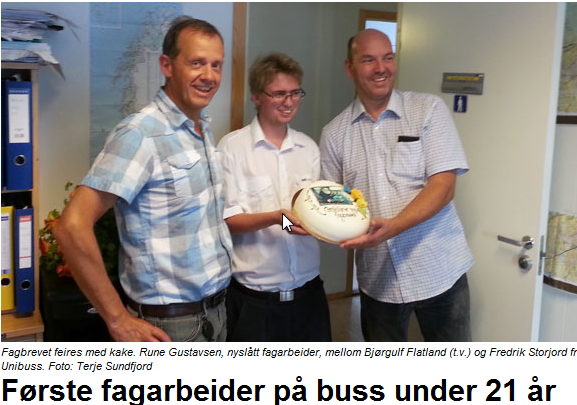 12
Kontraktsvilkår og kontraktsadminisitrasjon
13
[Speaker Notes: Ikkje alt svart og kvit, Det finst nyanser
 Det er en utbredt oppfatning at anbudskontraktene er ubalanserte.
 
Det er av betydning korleisn adm.selskapet håndterer oppfølging av kontrakten.

Kutte produksjon en  retning. Selskapet har likevel kostneden med å få sjåfør og buss til bake til stasjonering
 Bare delvis betale for produksjonøkningen. Ny buss og sjåfør betales men ikke rutekm
Ikke kompensere for  feil indeksen på SSB-
Forlenge kontrakter som er inngått før bussbarnsjen, og ikke betale for ekstra lønn (gjort i flere anbudskontrakterei
La selskapet ta risiko for  framkommeligheten på vegnettet.

Kontraktsadministrasjon 
Selskap til Selskap
Person til person
Nivå i organisasjonen 

Dersom ikke  endringer i kontraktene,  gjennomfør balsnering  i håndheving av kontraktene]
Det er behov ny kontraktsfilosofi
Selskapene innflytelse
Det har skjedd positive endringer i Ruter
Mer kollektivtransport for pengene
Kollektivtransport som tar markedsandeler
Forutsigbarhet for fylkeskommunenes økonomi
Økt lønnsomhet i bransjen
Høg
Fram til 1995
Partner-
skapsmodell
Dagens kontrakter
Lav
Lav
Høg
Fylkeskommunens innflytelse
Spesifikasjon/detaljeringsnivå
14